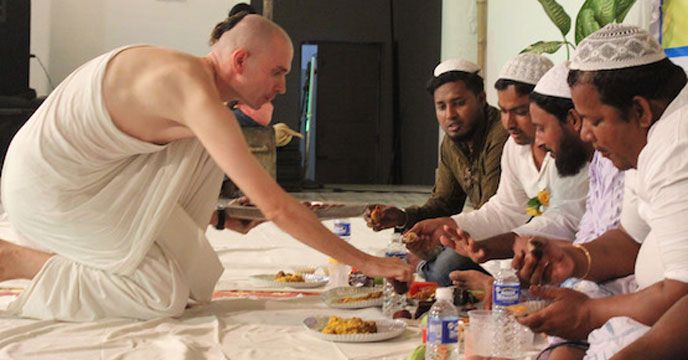 সবাইকে স্বাগত
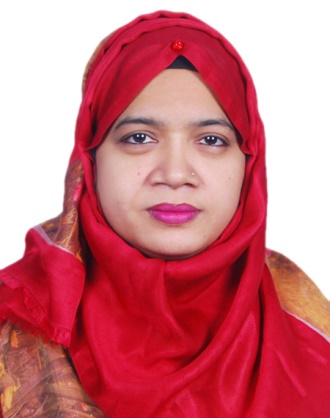 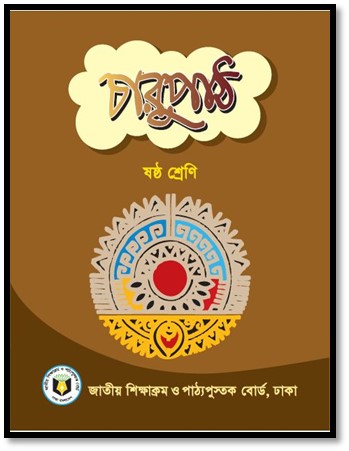 রফরফের নুর ছিদ্দিকা
সহকারী শিক্ষক 
পলোগ্রাউন্ড বহুমূখী উচ্চ বিদ্যালয়
বাংলা ১ম পত্র 
৬ষ্ঠ শ্রেণি (কবিতা)  
সময়-৪৫ মিনিট
ছবি দেখে ভাবো-
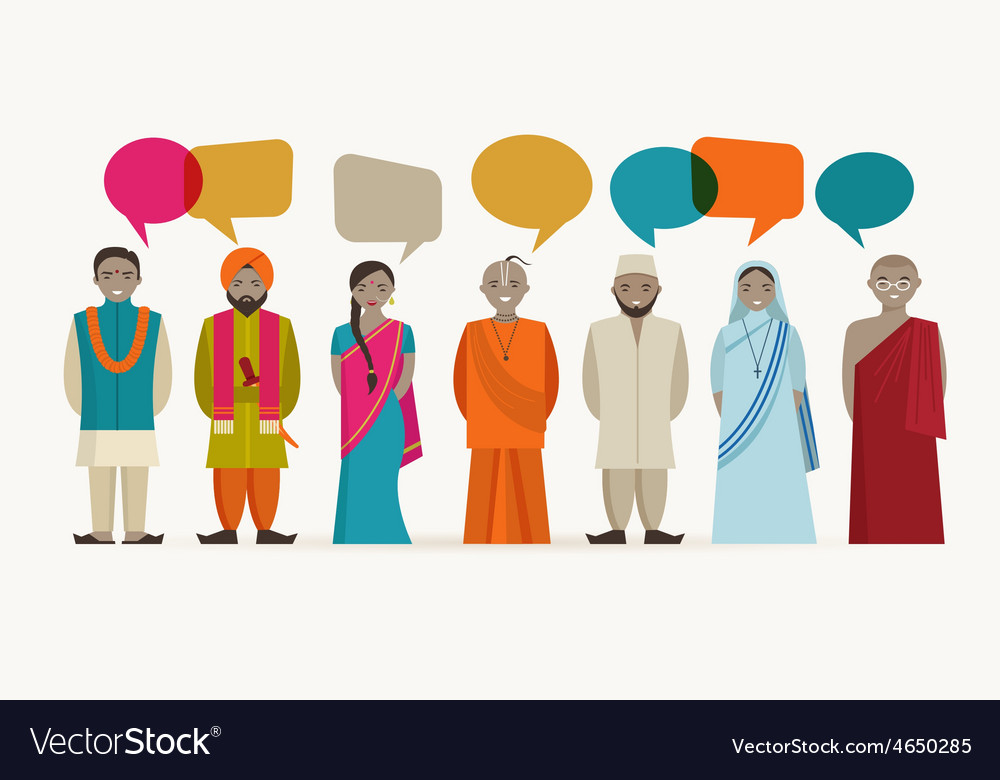 খ্রিষ্টান
সুলতান
নেতা
ব্রাহ্মন
বৌদ্ধ
মুসলিম
নৃগোষ্ঠি
ছবিতে দেখে ভেবে বল -
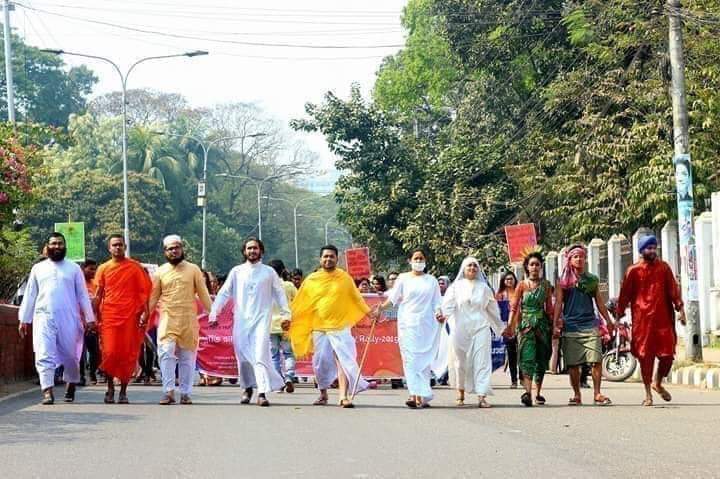 বিভিন্ন জাতের মানুষ
[Speaker Notes: শিক্ষক ছবি সম্পর্কে প্রশ্ন করে শিক্ষার্থীদের মুখ থেকে পাঠের টপিক বের করবে।]
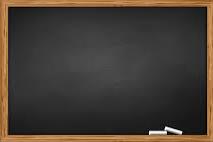 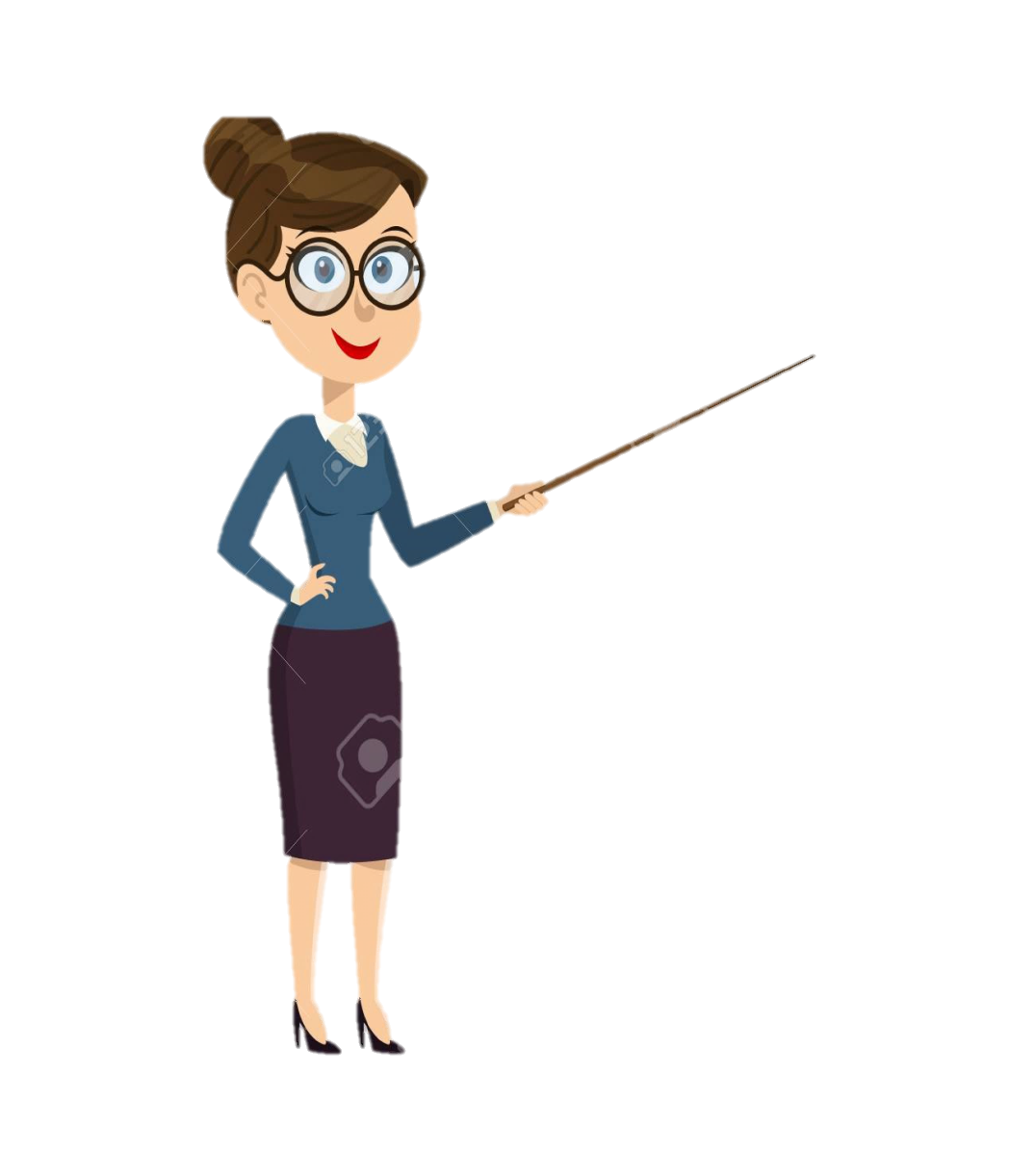 মানুষ জাতি
সত্যেন্দ্রনাথ দত্ত
[Speaker Notes: পাঠ শিরোনাম বোর্ডে শিক্ষক  লিখে দিবে।]
শিখনফল
এ পাঠ শেষে শিক্ষার্থীরা-
 কবি পরিচিতি উল্লেখ করতে পারবে;
 নতুন শব্দগুলোর অর্থ জেনে বাক্যে প্রয়োগ করতে পারবে; 
 ‘মানুষ জাতি’ কবিতাটির (১ম অর্ধেক) শুদ্ধ উচ্চারণে পড়তে পারবে; 
  কবিতাংশটির ভাব বিশ্লেষণ করতে পারবে।
কবি পরিচিতি
জন্ম
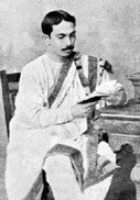 কর্ম
খ্যাতি
মৃত্যু
সত্যেন্দ্রনাথ দত্ত
একক কাজ
সময়- ২ মিনিট
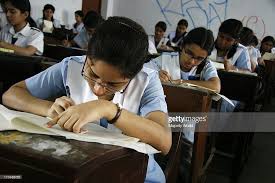 কবি ‘সত্যেন্দ্রনাথ দত্ত’ সম্পর্কে ২টি বাক্য লিখ।
[Speaker Notes: ১ মিনিটে লিখবে ও ১ মিনিটে মূল্যায়ণ।]
শব্দার্থ
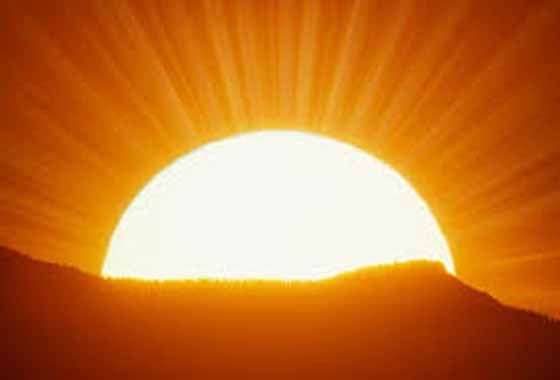 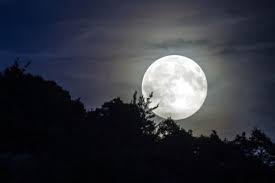 রবি শশী
সূর্য ও চাঁদ
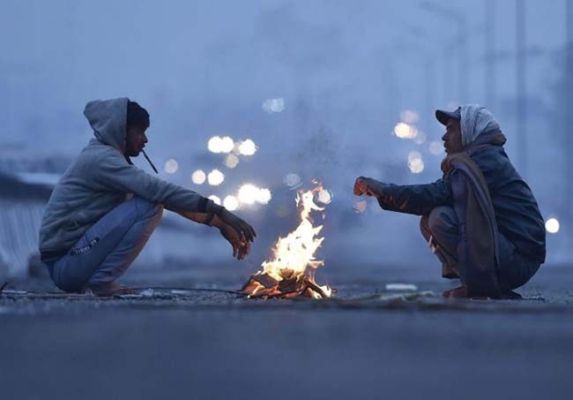 শীতাতপ
ঠান্ডা ও গরম
শব্দার্থ
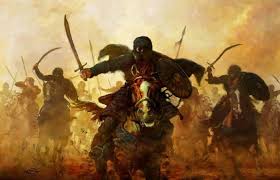 যুদ্ধ করি
যুঝি
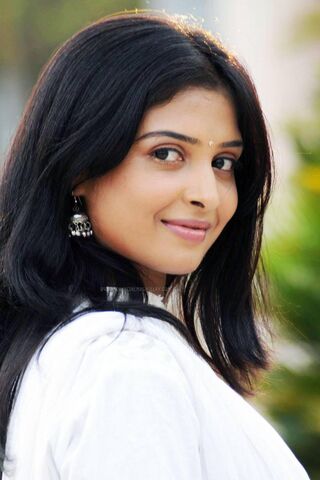 ধলো
সাদা বা শুভ্র
জোড়ায় কাজ
সময়- ৩ মিনিট
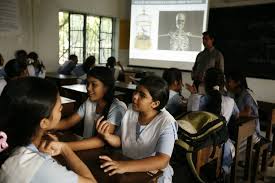 ১। ‘শীতাতপ’ ও ‘যুঝি’ শব্দ দুটি দিয়ে ২টি করে বাক্য তৈরি কর ?
[Speaker Notes: ২ মিনিটে লিখবে ও ১ মিনিটে মূল্যায়ণ।]
পাঠের উদ্দেশ্য-
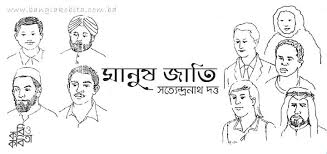 জাতি ,ধর্ম, বর্ণ নির্বিশেষে সকল মানুষের প্রতি সংবেদনশীলতা ও সমমর্যাদার মনোভাব সৃষ্টি করা।
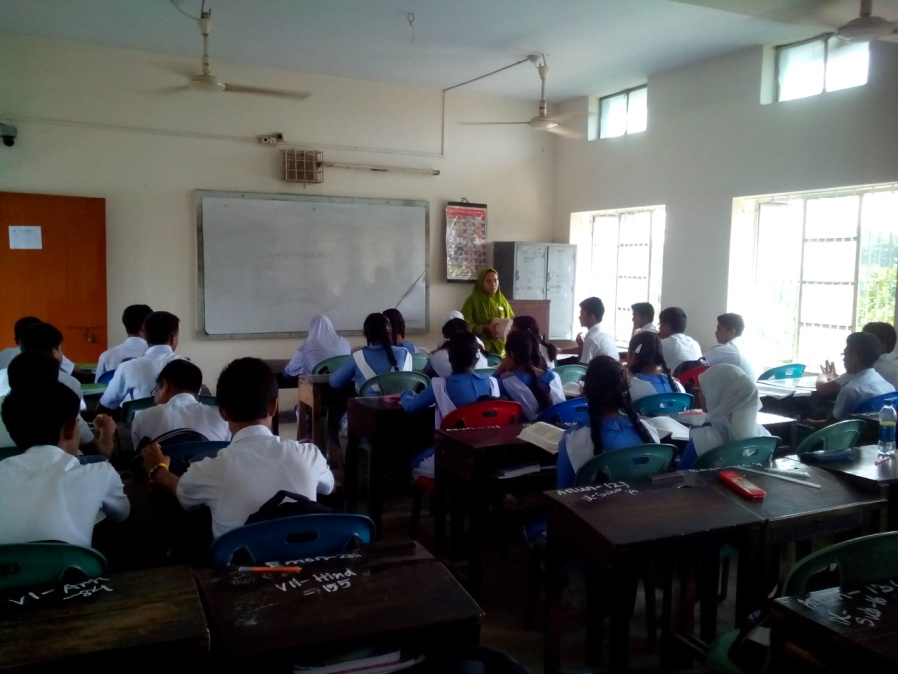 সরব পাঠ
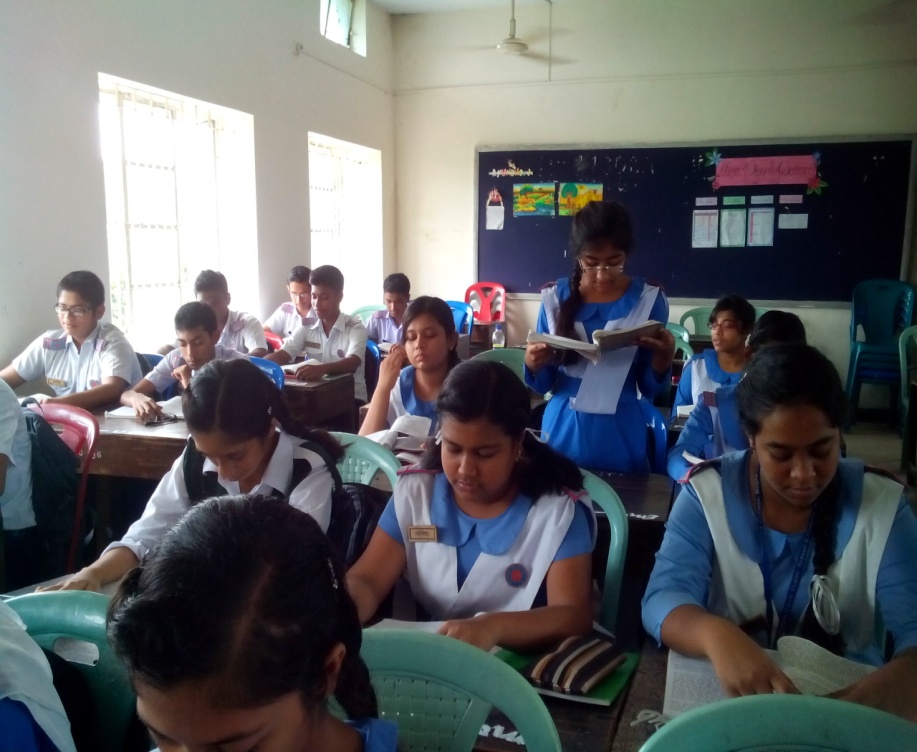 আদর্শ পাঠ
এসো কবিতাটির আবৃত্তি শুনি-
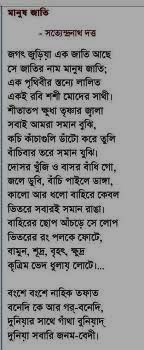 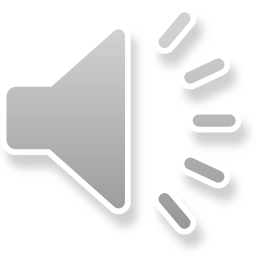 ভাব বিশ্লেষণ-
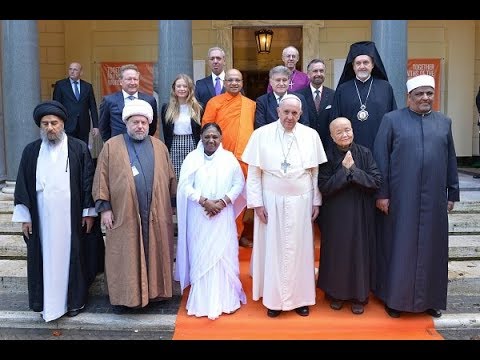 জগৎ জুড়িয়া এক জাতি আছে 
	সে জাতির নাম মানুষ জাতি;
ভাব বিশ্লেষণ-
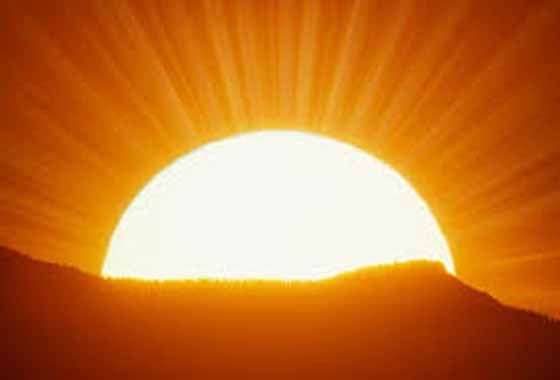 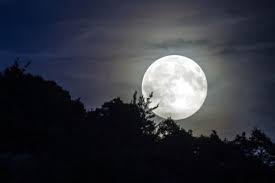 এক পৃথিবীর স্তন্যে লালিত 
	একই রবি শশী মোদের সাথী।
ভাব বিশ্লেষণ-
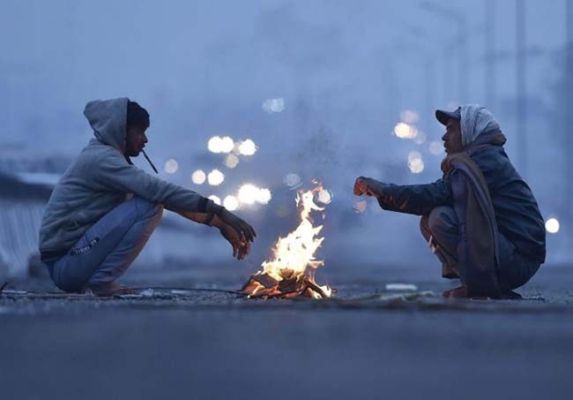 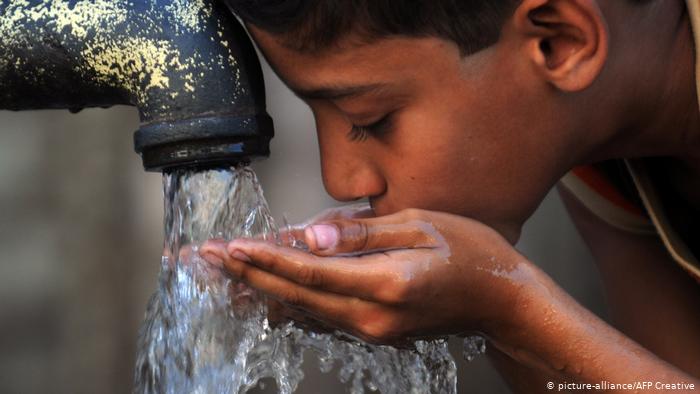 শীতাতপ ক্ষুধা তৃষ্ণার জ্বালা 
	সবাই আমরা সমান বুঝি,
ভাব বিশ্লেষণ-
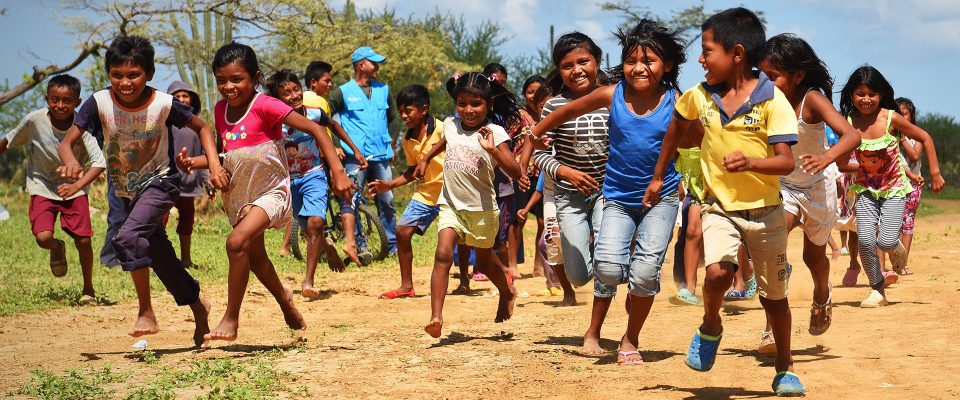 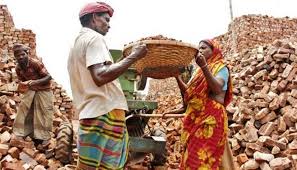 কচি কাঁচাগুলি ডাঁটো করে তুলি
	বাঁচিবার তরে সমান যুঝি।
ভাব বিশ্লেষণ-
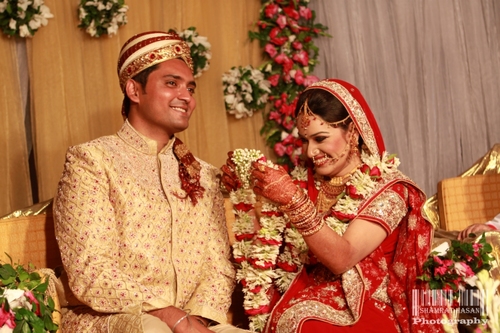 দোসর খুঁজি ও বাসর বাঁধি গো,
	


জলে ডুবি, বাঁচি পাইলে ডাঙ্গা।
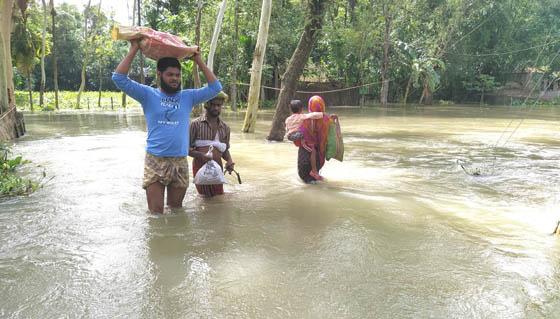 ভাব বিশ্লেষণ-
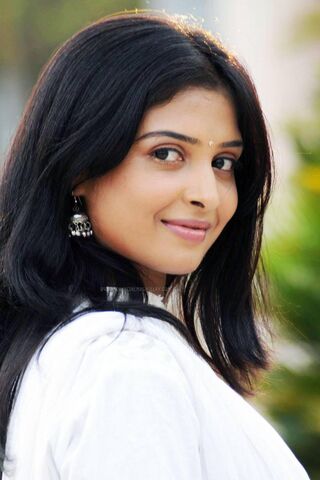 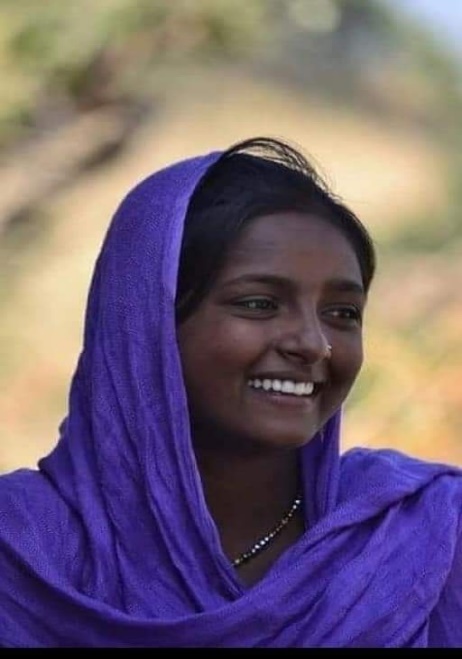 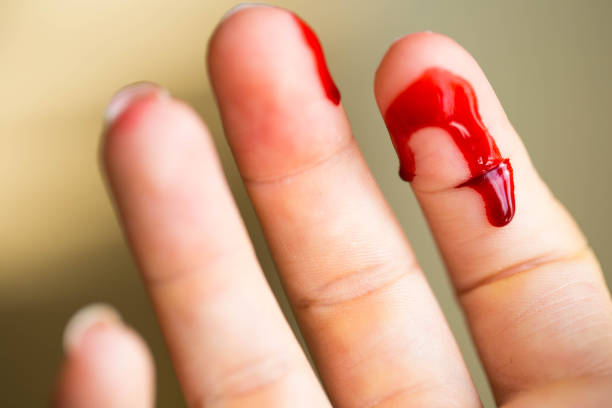 কালো আর ধলো বাহিরে কেবল 
	ভিতরে সবারই সমান রাঙ্গা।
দলগত কাজ
সময়- 6 মিনিট
শীতাতপ ক্ষুধা তৃষ্ণার জ্বালা 
	সবাই আমরা সমান বুঝি,
১নং--
কালো আর ধলো বাহিরে কেবল 
	ভিতরে সবারই সমান রাঙ্গা।
২নং--
[Speaker Notes: 4 মিনিটে লিখবে ও 2 মিনিটে মূল্যায়ণ।]
সঠিক উত্তরের জন্য এখানে ক্লিক করুন
মূল্যায়ন
১। কত সালে সত্যেন্দ্রনাথ দত্ত জন্মগ্রহন করেছেন ?
√
(ক) ২০৬১ সালে
খ) ১৮৮২ সালে
(গ)  ১৮১৯ সালে
(ঘ) ১৯৩৫  সালে
২। ‘ধলো’ শব্দের অর্থ কি ?
(ক) সাদা/শুভ্র
(ঘ) পৃথিবী
√
(গ) প্রাচীনকাল
(খ) ধরা
[Speaker Notes: শিক্ষার্থীরা যে Option টি বেছে নিবে শিক্ষক সেই Option টিতে ক্লিক করবেন।শিক্ষক প্রয়োজনে মূল্যায়নের প্রশ্ন পরিবর্তন করে নিতে পারেন।]
সঠিক উত্তরের জন্য এখানে ক্লিক করুন
মূল্যায়ন
১। সত্যেন্দ্রনাথ দত্ত কি নামে খ্যাত ?
√
(ক) অভ্র আবির
খ) ছন্দের জাদুকর
(গ)  পল্লি কবি
(ঘ) বিদ্রোহী কবি
২। ‘ধলো’ শব্দের অর্থ কি ?
√
(ক) সাদা/শুভ্র
(ঘ) পৃথিবী
(গ) প্রাচীনকাল
(খ) ধরা
[Speaker Notes: শিক্ষার্থীরা যে Option টি বেছে নিবে শিক্ষক সেই Option টিতে ক্লিক করবেন।শিক্ষক প্রয়োজনে মূল্যায়নের প্রশ্ন পরিবর্তন করে নিতে পারেন।]
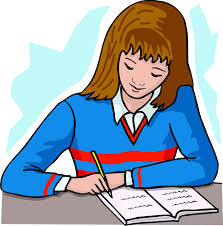 বাড়ির কাজ
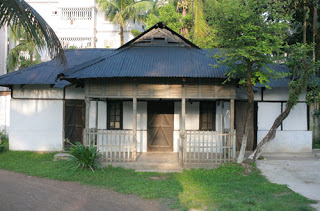 ‘পৃথিবীর সব মানুষকে নিয়েই গড়ে উঠেছে মানুষ জাতি’-“মানুষ জাতি”- কবিতার আলোকে বিশ্লেষণ কর।
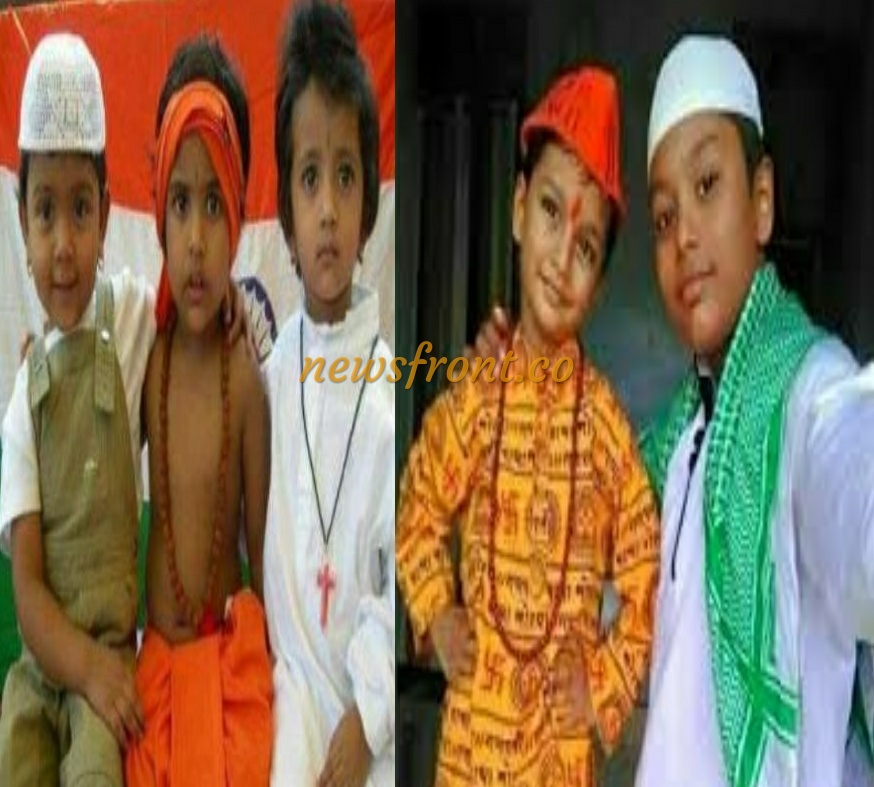 ধন্যবাদ
জাতি ,ধর্ম, বর্ণ নির্বিশেষে সকল মানুষকে সমান মর্যাদা দেওয়া  উচিৎ ।